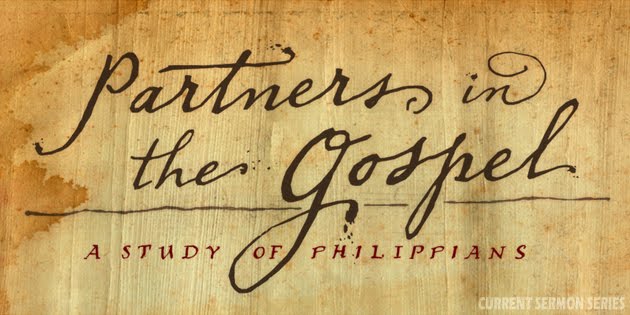 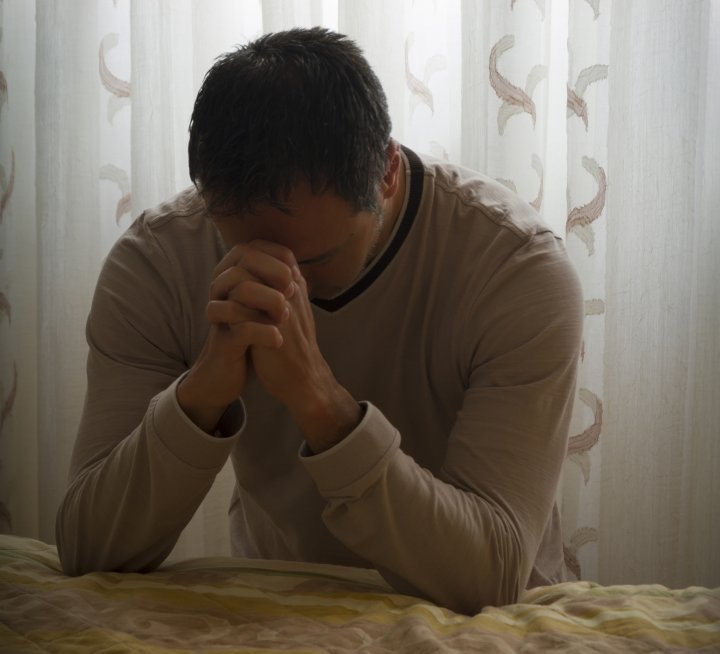 Praying Powerful Prayers for your Partners in Ministry

Philippians 1:7-11
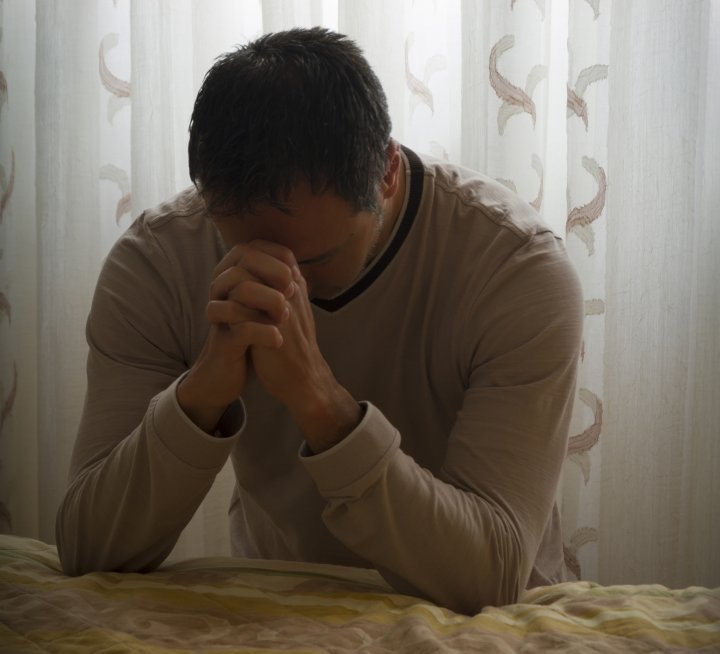 What should we really be praying for concerning our partners in the gospel ministry?

1.  We should pray that they would grow in love an discernment.
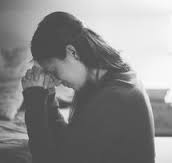 Godly love is based on godly discernment and is concerned with what is best.


Godly love is based on wisdom and is able to discern what is best.
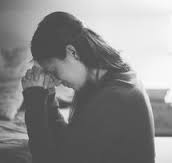 2.  We should pray that they would live pure and blameless lives.
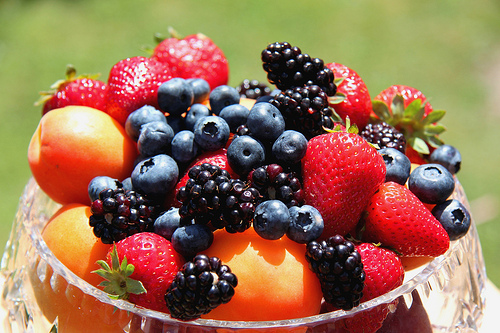 3.  We should pray that they would be filled with the fruit of righteousness.
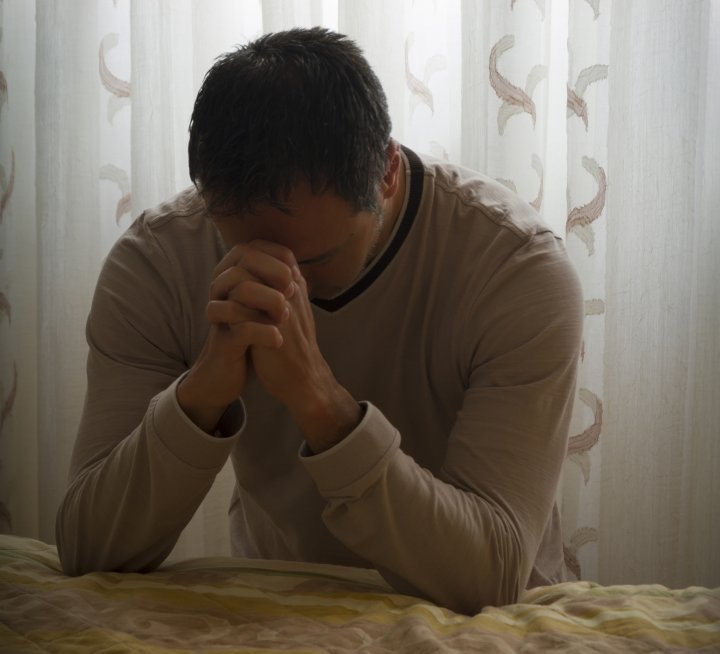 4.  We should pray that their lives would bring praise and glory to God.